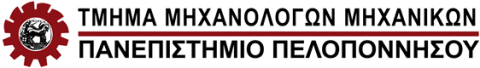 ΠΑΝΕΠΙΣΤΗΜΙΟ  ΠΕΛΟΠΟΝΝΗΣΟΥ
ΠΟΛΥΤΕΧΝΙΚΗ  ΣΧΟΛΗ
ΤΜΗΜΑ  ΜΗΧΑΝΟΛΟΓΩΝ  ΜΗΧΑΝΙΚΩΝ 

ΚΑΘΟΜΟΛΟΓΗΣΗ  ΔΙΠΛΩΜΑΤΟΥΧΩΝ

26 ΙΟΥΝΙΟΥ 2025
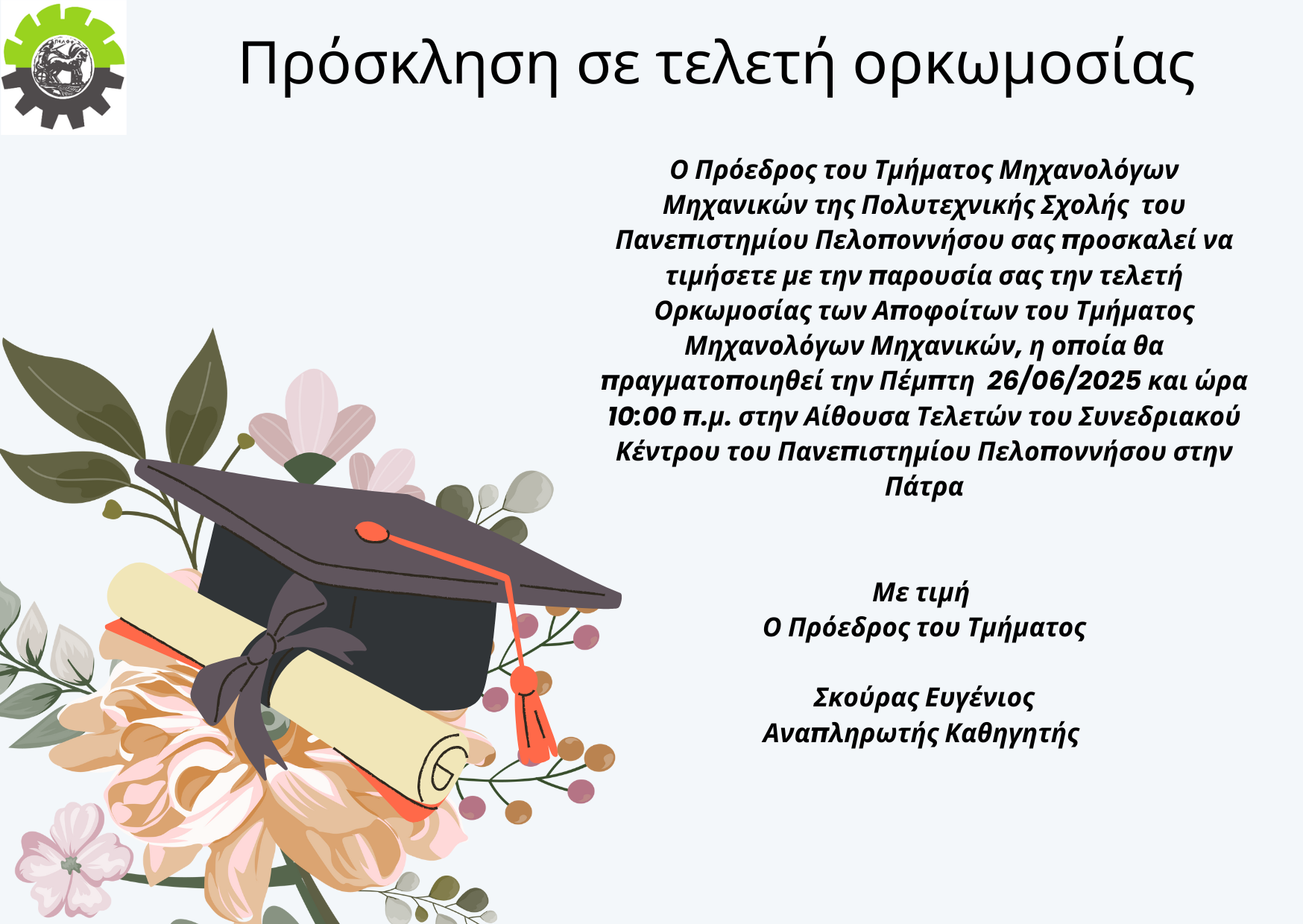 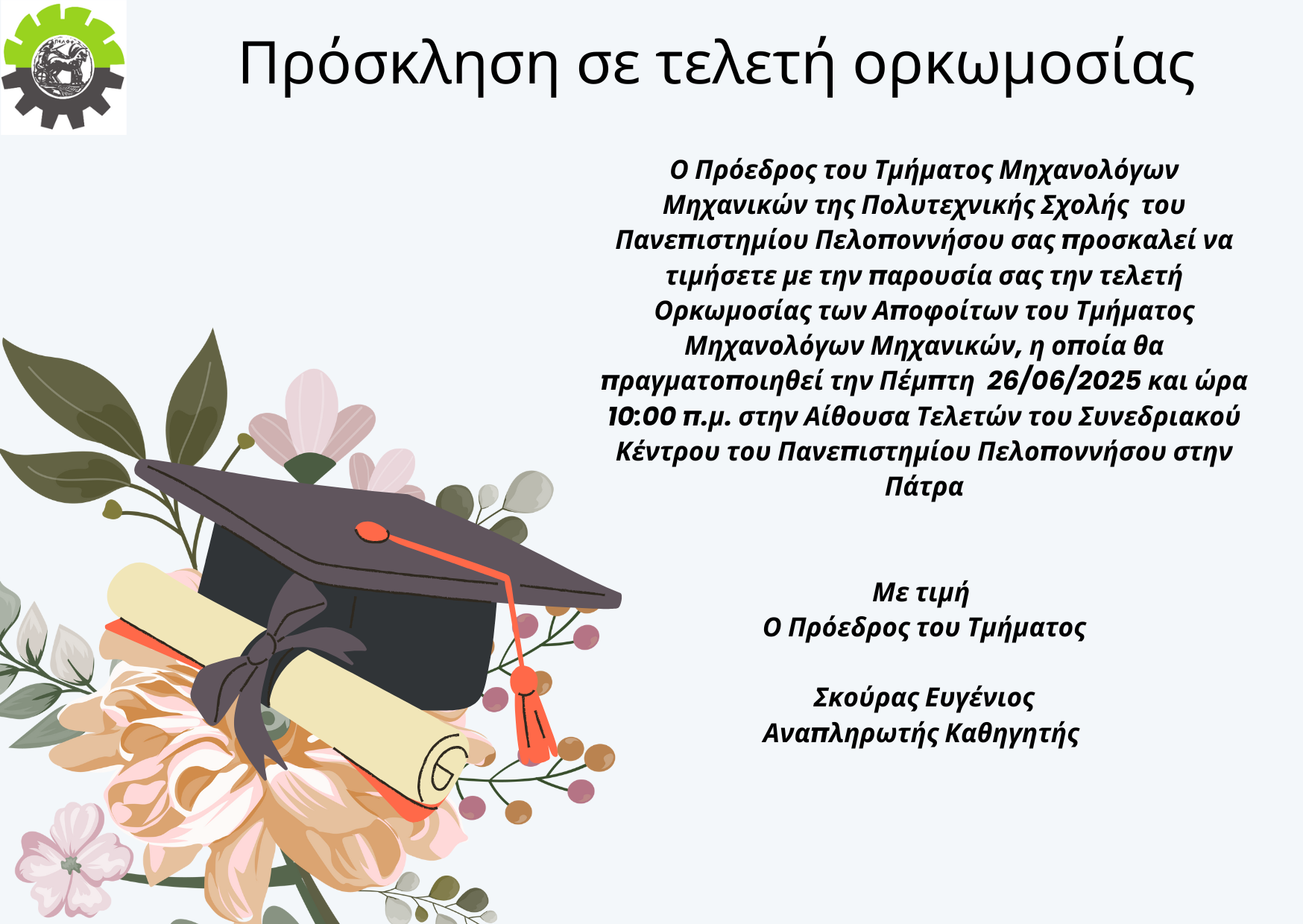 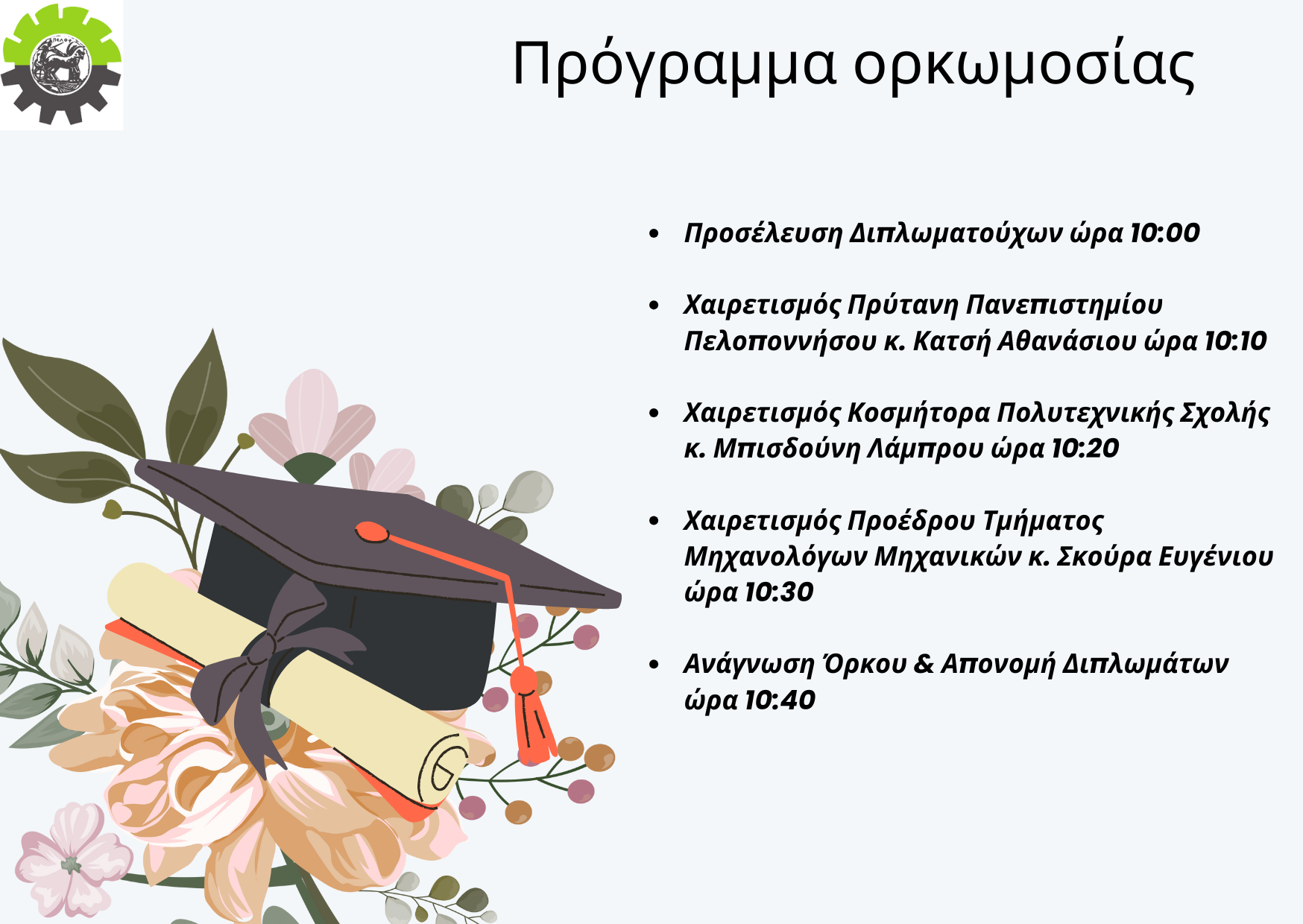 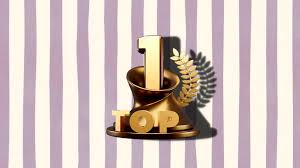 ΑΡΙΣΤΟΥΧΟΣ ΑΠΟΦΟΙΤΟΣ : ΚΑΛΑΝΔΡΩΝΗΣ ΠΑΡΑΣΚΕΥΑΣ

 
 Ανάγνωση όρκου
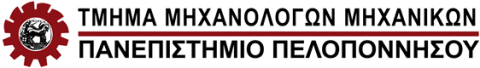 ΠΑΝΕΠΙΣΤΗΜΙΟ ΠΕΛΟΠΟΝΝΗΣΟΥ
ΠΟΛΥΤΕΧΝΙΚΗ ΣΧΟΛΗ
ΤΜΗΜΑ ΜΗΧΑΝΟΛΟΓΩΝ ΜΗΧΑΝΙΚΩΝ 


ΚΑΘΟΜΟΛΟΓΗΣΗ ΔΙΠΛΩΜΑΤΟΥΧΩΝ
26 ΙΟΥΝΙΟΥ 2025


ΑΥΓΟΛΟΥΠΗΣ ΔΗΜΗΤΡΙΟΣ
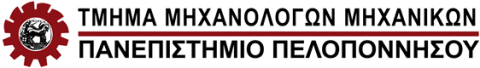 ΠΑΝΕΠΙΣΤΗΜΙΟ ΠΕΛΟΠΟΝΝΗΣΟΥ
ΠΟΛΥΤΕΧΝΙΚΗ ΣΧΟΛΗ
ΤΜΗΜΑ ΜΗΧΑΝΟΛΟΓΩΝ ΜΗΧΑΝΙΚΩΝ 


ΚΑΘΟΜΟΛΟΓΗΣΗ ΔΙΠΛΩΜΑΤΟΥΧΩΝ
26 ΙΟΥΝΙΟΥ 2025


ΑΝΤΖΟΥΛΑΤΟΥ ΑΝΑΣΤΑΣΙΑ
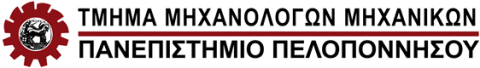 ΠΑΝΕΠΙΣΤΗΜΙΟ ΠΕΛΟΠΟΝΝΗΣΟΥ
ΠΟΛΥΤΕΧΝΙΚΗ ΣΧΟΛΗ
ΤΜΗΜΑ ΜΗΧΑΝΟΛΟΓΩΝ ΜΗΧΑΝΙΚΩΝ 


ΚΑΘΟΜΟΛΟΓΗΣΗ ΔΙΠΛΩΜΑΤΟΥΧΩΝ
26 ΙΟΥΝΙΟΥ 2025


ΑΠΟΣΤΟΛΟΠΟΥΛΟΣ ΧΡΗΣΤΟΣ
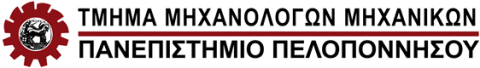 ΠΑΝΕΠΙΣΤΗΜΙΟ ΠΕΛΟΠΟΝΝΗΣΟΥ
ΠΟΛΥΤΕΧΝΙΚΗ ΣΧΟΛΗ
ΤΜΗΜΑ ΜΗΧΑΝΟΛΟΓΩΝ ΜΗΧΑΝΙΚΩΝ 


ΚΑΘΟΜΟΛΟΓΗΣΗ ΔΙΠΛΩΜΑΤΟΥΧΩΝ
26 ΙΟΥΝΙΟΥ 2025


ΑΡΜΕΝΑΚΗΣ ΕΜΜΑΝΟΥΗΛ
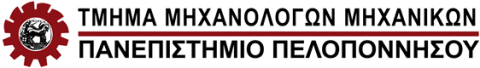 ΠΑΝΕΠΙΣΤΗΜΙΟ ΠΕΛΟΠΟΝΝΗΣΟΥ
ΠΟΛΥΤΕΧΝΙΚΗ ΣΧΟΛΗ
ΤΜΗΜΑ ΜΗΧΑΝΟΛΟΓΩΝ ΜΗΧΑΝΙΚΩΝ 


ΚΑΘΟΜΟΛΟΓΗΣΗ ΔΙΠΛΩΜΑΤΟΥΧΩΝ
26 ΙΟΥΝΙΟΥ 2025

ΒΑΣΙΛΕΙΟΥ ΔΗΜΟΣΘΕΝΗΣ
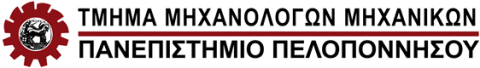 ΠΑΝΕΠΙΣΤΗΜΙΟ ΠΕΛΟΠΟΝΝΗΣΟΥ
ΠΟΛΥΤΕΧΝΙΚΗ ΣΧΟΛΗ
ΤΜΗΜΑ ΜΗΧΑΝΟΛΟΓΩΝ ΜΗΧΑΝΙΚΩΝ 


ΚΑΘΟΜΟΛΟΓΗΣΗ ΔΙΠΛΩΜΑΤΟΥΧΩΝ
26 ΙΟΥΝΙΟΥ 2025

ΒΟΥΛΤΣΟΥ ΔΙΟΝΥΣΙΑ-ΜΑΡΙΑ
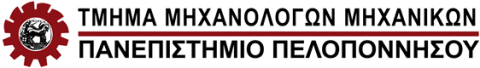 ΠΑΝΕΠΙΣΤΗΜΙΟ ΠΕΛΟΠΟΝΝΗΣΟΥ
ΠΟΛΥΤΕΧΝΙΚΗ ΣΧΟΛΗ
ΤΜΗΜΑ ΜΗΧΑΝΟΛΟΓΩΝ ΜΗΧΑΝΙΚΩΝ 


ΚΑΘΟΜΟΛΟΓΗΣΗ ΔΙΠΛΩΜΑΤΟΥΧΩΝ
26 ΙΟΥΝΙΟΥ 2025

ΓΙΑΝΝΑΚΙΔΗΣ ΑΘΑΝΑΣΙΟΣ
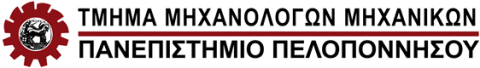 ΠΑΝΕΠΙΣΤΗΜΙΟ ΠΕΛΟΠΟΝΝΗΣΟΥ
ΠΟΛΥΤΕΧΝΙΚΗ ΣΧΟΛΗ
ΤΜΗΜΑ ΜΗΧΑΝΟΛΟΓΩΝ ΜΗΧΑΝΙΚΩΝ 


ΚΑΘΟΜΟΛΟΓΗΣΗ ΔΙΠΛΩΜΑΤΟΥΧΩΝ
26 ΙΟΥΝΙΟΥ 2025

ΓΚΟΛΦΗΣ ΔΗΜΗΤΡΙΟΣ
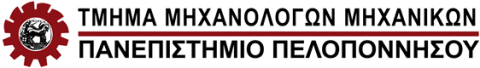 ΠΑΝΕΠΙΣΤΗΜΙΟ ΠΕΛΟΠΟΝΝΗΣΟΥ
ΠΟΛΥΤΕΧΝΙΚΗ ΣΧΟΛΗ
ΤΜΗΜΑ ΜΗΧΑΝΟΛΟΓΩΝ ΜΗΧΑΝΙΚΩΝ 


ΚΑΘΟΜΟΛΟΓΗΣΗ ΔΙΠΛΩΜΑΤΟΥΧΩΝ
26 ΙΟΥΝΙΟΥ 2025

ΔΗΜΟΒΑΣΙΛΗΣ ΚΩΝΣΤΑΝΤΙΝΟΣ
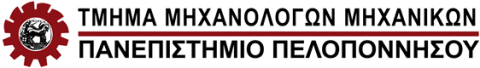 ΠΑΝΕΠΙΣΤΗΜΙΟ ΠΕΛΟΠΟΝΝΗΣΟΥ
ΠΟΛΥΤΕΧΝΙΚΗ ΣΧΟΛΗ
ΤΜΗΜΑ ΜΗΧΑΝΟΛΟΓΩΝ ΜΗΧΑΝΙΚΩΝ 


ΚΑΘΟΜΟΛΟΓΗΣΗ ΔΙΠΛΩΜΑΤΟΥΧΩΝ
26 ΙΟΥΝΙΟΥ 2025

ΕΥΘΥΜΙΑΔΟΥ ΜΑΛΑΜΑΤΗ
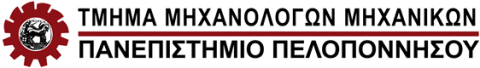 ΠΑΝΕΠΙΣΤΗΜΙΟ ΠΕΛΟΠΟΝΝΗΣΟΥ
ΠΟΛΥΤΕΧΝΙΚΗ ΣΧΟΛΗ
ΤΜΗΜΑ ΜΗΧΑΝΟΛΟΓΩΝ ΜΗΧΑΝΙΚΩΝ 


ΚΑΘΟΜΟΛΟΓΗΣΗ ΔΙΠΛΩΜΑΤΟΥΧΩΝ
26 ΙΟΥΝΙΟΥ 2025

ΚΑΜΠΟΥΡΗΣ ΙΩΑΝΝΗΣ
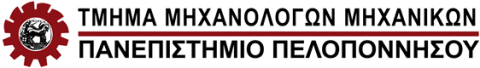 ΠΑΝΕΠΙΣΤΗΜΙΟ ΠΕΛΟΠΟΝΝΗΣΟΥ
ΠΟΛΥΤΕΧΝΙΚΗ ΣΧΟΛΗ
ΤΜΗΜΑ ΜΗΧΑΝΟΛΟΓΩΝ ΜΗΧΑΝΙΚΩΝ 


ΚΑΘΟΜΟΛΟΓΗΣΗ ΔΙΠΛΩΜΑΤΟΥΧΩΝ
26 ΙΟΥΝΙΟΥ 2025

ΚΑΝΑΒΟΣ ΧΡΗΣΤΟΣ
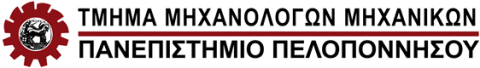 ΠΑΝΕΠΙΣΤΗΜΙΟ ΠΕΛΟΠΟΝΝΗΣΟΥ
ΠΟΛΥΤΕΧΝΙΚΗ ΣΧΟΛΗ
ΤΜΗΜΑ ΜΗΧΑΝΟΛΟΓΩΝ ΜΗΧΑΝΙΚΩΝ 


ΚΑΘΟΜΟΛΟΓΗΣΗ ΔΙΠΛΩΜΑΤΟΥΧΩΝ
26 ΙΟΥΝΙΟΥ 2025

ΚΑΝΙΓΑΡΙΔΟΥ ΔΕΣΠΟΙΝΑ
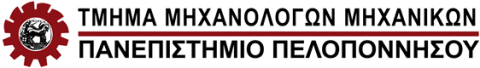 ΠΑΝΕΠΙΣΤΗΜΙΟ ΠΕΛΟΠΟΝΝΗΣΟΥ
ΠΟΛΥΤΕΧΝΙΚΗ ΣΧΟΛΗ
ΤΜΗΜΑ ΜΗΧΑΝΟΛΟΓΩΝ ΜΗΧΑΝΙΚΩΝ 


ΚΑΘΟΜΟΛΟΓΗΣΗ ΔΙΠΛΩΜΑΤΟΥΧΩΝ
26 ΙΟΥΝΙΟΥ 2025

ΚΑΠΟΘΑΝΑΣΗΣ ΑΝΑΣΤΑΣΙΟΣ
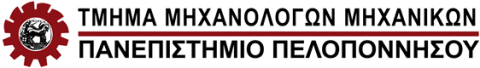 ΠΑΝΕΠΙΣΤΗΜΙΟ ΠΕΛΟΠΟΝΝΗΣΟΥ
ΠΟΛΥΤΕΧΝΙΚΗ ΣΧΟΛΗ
ΤΜΗΜΑ ΜΗΧΑΝΟΛΟΓΩΝ ΜΗΧΑΝΙΚΩΝ 


ΚΑΘΟΜΟΛΟΓΗΣΗ ΔΙΠΛΩΜΑΤΟΥΧΩΝ
26 ΙΟΥΝΙΟΥ 2025

ΚΑΡΑΝΤΖΗ ΕΛΕΝΗ
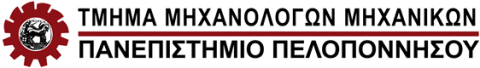 ΠΑΝΕΠΙΣΤΗΜΙΟ ΠΕΛΟΠΟΝΝΗΣΟΥ
ΠΟΛΥΤΕΧΝΙΚΗ ΣΧΟΛΗ
ΤΜΗΜΑ ΜΗΧΑΝΟΛΟΓΩΝ ΜΗΧΑΝΙΚΩΝ 


ΚΑΘΟΜΟΛΟΓΗΣΗ ΔΙΠΛΩΜΑΤΟΥΧΩΝ
26 ΙΟΥΝΙΟΥ 2025

ΚΟΛΩΝΗΣ ΑΡΙΣΤΕΙΔΗΣ
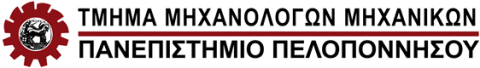 ΠΑΝΕΠΙΣΤΗΜΙΟ ΠΕΛΟΠΟΝΝΗΣΟΥ
ΠΟΛΥΤΕΧΝΙΚΗ ΣΧΟΛΗ
ΤΜΗΜΑ ΜΗΧΑΝΟΛΟΓΩΝ ΜΗΧΑΝΙΚΩΝ 


ΚΑΘΟΜΟΛΟΓΗΣΗ ΔΙΠΛΩΜΑΤΟΥΧΩΝ
26 ΙΟΥΝΙΟΥ 2025

ΚΟΥΖΙΔΗ ΝΕΦΕΛΗ-ΑΝΑΣΤΑΣΙΑ
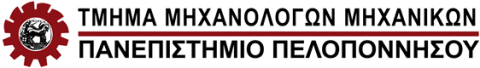 ΠΑΝΕΠΙΣΤΗΜΙΟ ΠΕΛΟΠΟΝΝΗΣΟΥ
ΠΟΛΥΤΕΧΝΙΚΗ ΣΧΟΛΗ
ΤΜΗΜΑ ΜΗΧΑΝΟΛΟΓΩΝ ΜΗΧΑΝΙΚΩΝ 


ΚΑΘΟΜΟΛΟΓΗΣΗ ΔΙΠΛΩΜΑΤΟΥΧΩΝ
26 ΙΟΥΝΙΟΥ 2025

ΚΟΥΤΚΑΣ ΕΥΣΤΡΑΤΙΟΣ
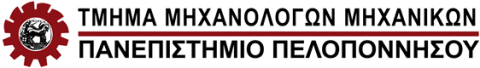 ΠΑΝΕΠΙΣΤΗΜΙΟ ΠΕΛΟΠΟΝΝΗΣΟΥ
ΠΟΛΥΤΕΧΝΙΚΗ ΣΧΟΛΗ
ΤΜΗΜΑ ΜΗΧΑΝΟΛΟΓΩΝ ΜΗΧΑΝΙΚΩΝ 


ΚΑΘΟΜΟΛΟΓΗΣΗ ΔΙΠΛΩΜΑΤΟΥΧΩΝ
26 ΙΟΥΝΙΟΥ 2025

ΛΙΚΟ ΚΕΪΣΙ
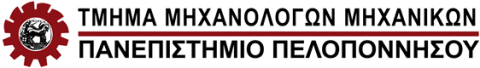 ΠΑΝΕΠΙΣΤΗΜΙΟ ΠΕΛΟΠΟΝΝΗΣΟΥ
ΠΟΛΥΤΕΧΝΙΚΗ ΣΧΟΛΗ
ΤΜΗΜΑ ΜΗΧΑΝΟΛΟΓΩΝ ΜΗΧΑΝΙΚΩΝ 


ΚΑΘΟΜΟΛΟΓΗΣΗ ΔΙΠΛΩΜΑΤΟΥΧΩΝ
26 ΙΟΥΝΙΟΥ 2025

ΜΑΡΓΑΡΙΤΗΣ ΚΥΡΙΑΚΟΣ
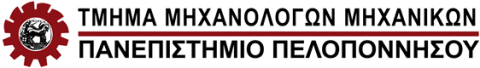 ΠΑΝΕΠΙΣΤΗΜΙΟ ΠΕΛΟΠΟΝΝΗΣΟΥ
ΠΟΛΥΤΕΧΝΙΚΗ ΣΧΟΛΗ
ΤΜΗΜΑ ΜΗΧΑΝΟΛΟΓΩΝ ΜΗΧΑΝΙΚΩΝ 


ΚΑΘΟΜΟΛΟΓΗΣΗ ΔΙΠΛΩΜΑΤΟΥΧΩΝ
26 ΙΟΥΝΙΟΥ 2025

ΜΠΑΣΙΩΤΗ ΒΛΑΣΙΑ
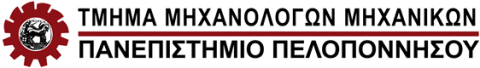 ΠΑΝΕΠΙΣΤΗΜΙΟ ΠΕΛΟΠΟΝΝΗΣΟΥ
ΠΟΛΥΤΕΧΝΙΚΗ ΣΧΟΛΗ
ΤΜΗΜΑ ΜΗΧΑΝΟΛΟΓΩΝ ΜΗΧΑΝΙΚΩΝ 


ΚΑΘΟΜΟΛΟΓΗΣΗ ΔΙΠΛΩΜΑΤΟΥΧΩΝ
26 ΙΟΥΝΙΟΥ 2025

ΜΠΛΙΑ ΜΑΡΙΑ-ΕΛΕΝΗ
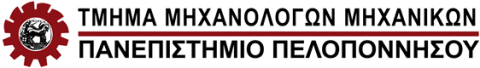 ΠΑΝΕΠΙΣΤΗΜΙΟ ΠΕΛΟΠΟΝΝΗΣΟΥ
ΠΟΛΥΤΕΧΝΙΚΗ ΣΧΟΛΗ
ΤΜΗΜΑ ΜΗΧΑΝΟΛΟΓΩΝ ΜΗΧΑΝΙΚΩΝ 


ΚΑΘΟΜΟΛΟΓΗΣΗ ΔΙΠΛΩΜΑΤΟΥΧΩΝ
26 ΙΟΥΝΙΟΥ 2025

ΜΩΡΑΪΤΗΣ ΝΙΚΟΛΑΟΣ
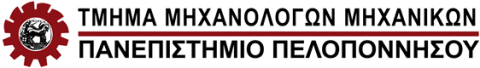 ΠΑΝΕΠΙΣΤΗΜΙΟ ΠΕΛΟΠΟΝΝΗΣΟΥ
ΠΟΛΥΤΕΧΝΙΚΗ ΣΧΟΛΗ
ΤΜΗΜΑ ΜΗΧΑΝΟΛΟΓΩΝ ΜΗΧΑΝΙΚΩΝ 


ΚΑΘΟΜΟΛΟΓΗΣΗ ΔΙΠΛΩΜΑΤΟΥΧΩΝ
26 ΙΟΥΝΙΟΥ 2025

ΝΟΥΤΣΗΣ ΚΩΝΣΤΑΝΤΙΝΟΣ
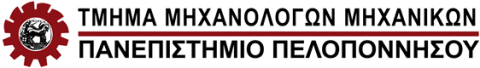 ΠΑΝΕΠΙΣΤΗΜΙΟ ΠΕΛΟΠΟΝΝΗΣΟΥ
ΠΟΛΥΤΕΧΝΙΚΗ ΣΧΟΛΗ
ΤΜΗΜΑ ΜΗΧΑΝΟΛΟΓΩΝ ΜΗΧΑΝΙΚΩΝ 


ΚΑΘΟΜΟΛΟΓΗΣΗ ΔΙΠΛΩΜΑΤΟΥΧΩΝ
26 ΙΟΥΝΙΟΥ 2025

ΠΑΡΑΣΚΕΥΑΣ ΔΗΜΗΤΡΙΟΣ
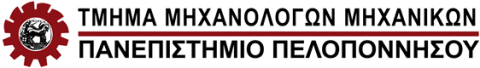 ΠΑΝΕΠΙΣΤΗΜΙΟ ΠΕΛΟΠΟΝΝΗΣΟΥ
ΠΟΛΥΤΕΧΝΙΚΗ ΣΧΟΛΗ
ΤΜΗΜΑ ΜΗΧΑΝΟΛΟΓΩΝ ΜΗΧΑΝΙΚΩΝ 


ΚΑΘΟΜΟΛΟΓΗΣΗ ΔΙΠΛΩΜΑΤΟΥΧΩΝ
26 ΙΟΥΝΙΟΥ 2025

ΠΟΥΛΗΜΕΝΟΣ ΓΕΩΡΓΙΟΣ
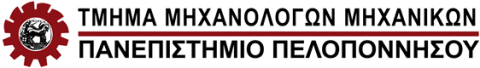 ΠΑΝΕΠΙΣΤΗΜΙΟ ΠΕΛΟΠΟΝΝΗΣΟΥ
ΠΟΛΥΤΕΧΝΙΚΗ ΣΧΟΛΗ
ΤΜΗΜΑ ΜΗΧΑΝΟΛΟΓΩΝ ΜΗΧΑΝΙΚΩΝ 


ΚΑΘΟΜΟΛΟΓΗΣΗ ΔΙΠΛΩΜΑΤΟΥΧΩΝ
26 ΙΟΥΝΙΟΥ 2025

ΡΑΛΛΗΣ ΒΑΣΙΛΕΙΟΣ
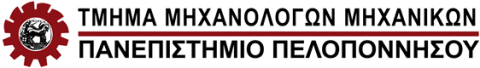 ΠΑΝΕΠΙΣΤΗΜΙΟ ΠΕΛΟΠΟΝΝΗΣΟΥ
ΠΟΛΥΤΕΧΝΙΚΗ ΣΧΟΛΗ
ΤΜΗΜΑ ΜΗΧΑΝΟΛΟΓΩΝ ΜΗΧΑΝΙΚΩΝ 


ΚΑΘΟΜΟΛΟΓΗΣΗ ΔΙΠΛΩΜΑΤΟΥΧΩΝ
26 ΙΟΥΝΙΟΥ 2025

ΡΑΥΤΟΠΟΥΛΟΣ ΚΩΝΣΤΑΝΤΙΝΟΣ
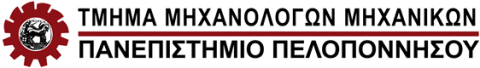 ΠΑΝΕΠΙΣΤΗΜΙΟ ΠΕΛΟΠΟΝΝΗΣΟΥ
ΠΟΛΥΤΕΧΝΙΚΗ ΣΧΟΛΗ
ΤΜΗΜΑ ΜΗΧΑΝΟΛΟΓΩΝ ΜΗΧΑΝΙΚΩΝ 


ΚΑΘΟΜΟΛΟΓΗΣΗ ΔΙΠΛΩΜΑΤΟΥΧΩΝ
26 ΙΟΥΝΙΟΥ 2025

ΡΩΜΑΙΟΣ ΑΙΜΙΛΙΟΣ
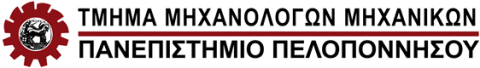 ΠΑΝΕΠΙΣΤΗΜΙΟ ΠΕΛΟΠΟΝΝΗΣΟΥ
ΠΟΛΥΤΕΧΝΙΚΗ ΣΧΟΛΗ
ΤΜΗΜΑ ΜΗΧΑΝΟΛΟΓΩΝ ΜΗΧΑΝΙΚΩΝ 


ΚΑΘΟΜΟΛΟΓΗΣΗ ΔΙΠΛΩΜΑΤΟΥΧΩΝ
26 ΙΟΥΝΙΟΥ 2025

ΣΙΔΗΡΟΠΟΥΛΟΣ ΕΜΜΑΝΟΥΗΛ
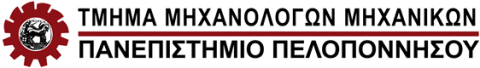 ΠΑΝΕΠΙΣΤΗΜΙΟ ΠΕΛΟΠΟΝΝΗΣΟΥ
ΠΟΛΥΤΕΧΝΙΚΗ ΣΧΟΛΗ
ΤΜΗΜΑ ΜΗΧΑΝΟΛΟΓΩΝ ΜΗΧΑΝΙΚΩΝ 


ΚΑΘΟΜΟΛΟΓΗΣΗ ΔΙΠΛΩΜΑΤΟΥΧΩΝ
26 ΙΟΥΝΙΟΥ 2025

ΣΤΟΥΚΑΣ ΑΘΑΝΑΣΙΟΣ
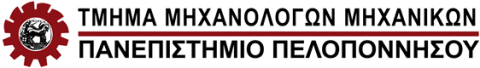 ΠΑΝΕΠΙΣΤΗΜΙΟ ΠΕΛΟΠΟΝΝΗΣΟΥ
ΠΟΛΥΤΕΧΝΙΚΗ ΣΧΟΛΗ
ΤΜΗΜΑ ΜΗΧΑΝΟΛΟΓΩΝ ΜΗΧΑΝΙΚΩΝ 


ΚΑΘΟΜΟΛΟΓΗΣΗ ΔΙΠΛΩΜΑΤΟΥΧΩΝ
26 ΙΟΥΝΙΟΥ 2025

ΤΖΑΜΑΛΗΣ ΣΠΥΡΙΔΩΝ
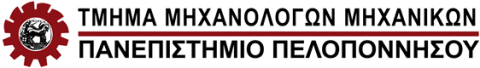 ΠΑΝΕΠΙΣΤΗΜΙΟ ΠΕΛΟΠΟΝΝΗΣΟΥ
ΠΟΛΥΤΕΧΝΙΚΗ ΣΧΟΛΗ
ΤΜΗΜΑ ΜΗΧΑΝΟΛΟΓΩΝ ΜΗΧΑΝΙΚΩΝ 


ΚΑΘΟΜΟΛΟΓΗΣΗ ΔΙΠΛΩΜΑΤΟΥΧΩΝ
26 ΙΟΥΝΙΟΥ 2025

ΤΖΑΝΑΪ ΒΑΛΕΝΤΙΝ
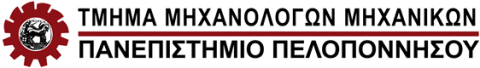 ΠΑΝΕΠΙΣΤΗΜΙΟ ΠΕΛΟΠΟΝΝΗΣΟΥ
ΠΟΛΥΤΕΧΝΙΚΗ ΣΧΟΛΗ
ΤΜΗΜΑ ΜΗΧΑΝΟΛΟΓΩΝ ΜΗΧΑΝΙΚΩΝ 


ΚΑΘΟΜΟΛΟΓΗΣΗ ΔΙΠΛΩΜΑΤΟΥΧΩΝ
26 ΙΟΥΝΙΟΥ 2025

ΤΖΑΡΙΜΑΣ ΓΕΩΡΓΙΟΣ
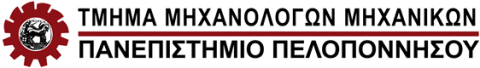 ΠΑΝΕΠΙΣΤΗΜΙΟ ΠΕΛΟΠΟΝΝΗΣΟΥ
ΠΟΛΥΤΕΧΝΙΚΗ ΣΧΟΛΗ
ΤΜΗΜΑ ΜΗΧΑΝΟΛΟΓΩΝ ΜΗΧΑΝΙΚΩΝ 


ΚΑΘΟΜΟΛΟΓΗΣΗ ΔΙΠΛΩΜΑΤΟΥΧΩΝ
26 ΙΟΥΝΙΟΥ 2025

ΤΖΟΥΜΕΡΚΙΩΤΗΣ ΑΘΑΝΑΣΙΟΣ-ΣΤΕΦΑΝΟΣ
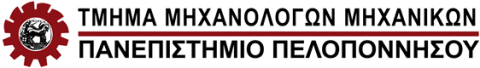 ΠΑΝΕΠΙΣΤΗΜΙΟ ΠΕΛΟΠΟΝΝΗΣΟΥ
ΠΟΛΥΤΕΧΝΙΚΗ ΣΧΟΛΗ
ΤΜΗΜΑ ΜΗΧΑΝΟΛΟΓΩΝ ΜΗΧΑΝΙΚΩΝ 


ΚΑΘΟΜΟΛΟΓΗΣΗ ΔΙΠΛΩΜΑΤΟΥΧΩΝ
26 ΙΟΥΝΙΟΥ 2025

ΤΟΤΙΔΗΣ ΣΑΒΒΑΣ
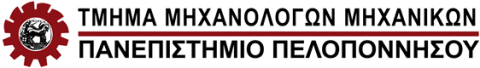 ΠΑΝΕΠΙΣΤΗΜΙΟ ΠΕΛΟΠΟΝΝΗΣΟΥ
ΠΟΛΥΤΕΧΝΙΚΗ ΣΧΟΛΗ
ΤΜΗΜΑ ΜΗΧΑΝΟΛΟΓΩΝ ΜΗΧΑΝΙΚΩΝ 


ΚΑΘΟΜΟΛΟΓΗΣΗ ΔΙΠΛΩΜΑΤΟΥΧΩΝ
26 ΙΟΥΝΙΟΥ 2025

ΤΣΑΚΑΛΑΚΗΣ ΠΑΝΑΓΙΩΤΗΣ
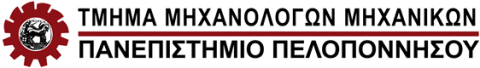 ΠΑΝΕΠΙΣΤΗΜΙΟ ΠΕΛΟΠΟΝΝΗΣΟΥ
ΠΟΛΥΤΕΧΝΙΚΗ ΣΧΟΛΗ
ΤΜΗΜΑ ΜΗΧΑΝΟΛΟΓΩΝ ΜΗΧΑΝΙΚΩΝ 


ΚΑΘΟΜΟΛΟΓΗΣΗ ΔΙΠΛΩΜΑΤΟΥΧΩΝ
26 ΙΟΥΝΙΟΥ 2025

ΦΘΕΝΟΣ ΣΤΑΥΡΟΣ
Καλή σταδιοδρομία!!!
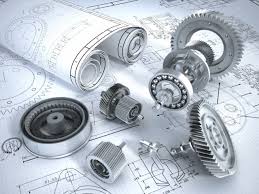